SỐ NGUYÊN
SỐ NGUYÊN
Chương II
Chương II
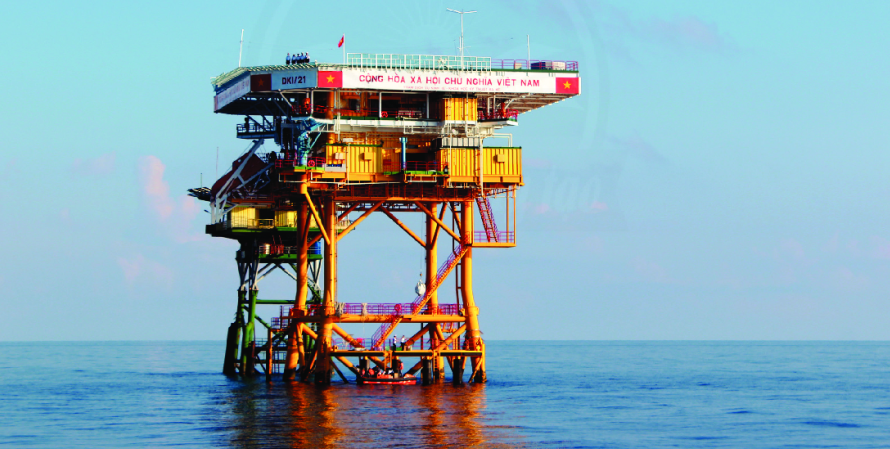 Số tự nhiên thường có thể dùng để biểu diễn các độ cao trên mực nước biển với quy ước mực nước biển là 0.
Còn loại số nào sẽ được dùng để biểu diễn các độ cao dưới mực nước biển?
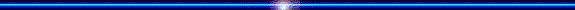 KHỞI ĐỘNG
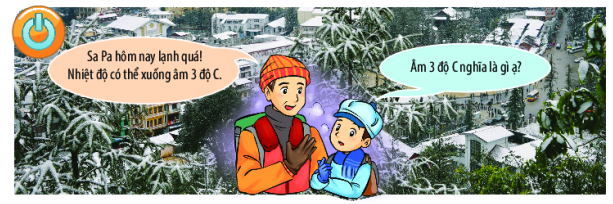 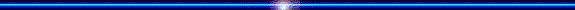 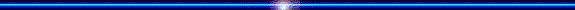 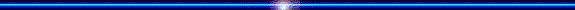 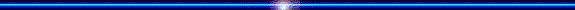 Bài 1
Bài 1
SỐ NGUYÊN ÂM VÀ TẬP HỢP CÁC SỐ NGUYÊN
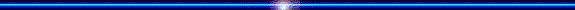 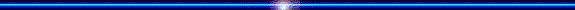 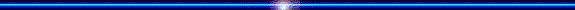 BÀI 1:  SỐ NGUYÊN ÂM VÀ TẬP HỢP CÁC SỐ NGUYÊN
1. Làm quen với số nguyên âm
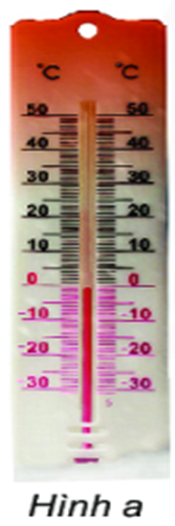 Hãy đọc các số chỉ nhiệt độ (độ C) ở trên mực số 0?
Các số chỉ nhiệt độ dưới mực số 0 có mang dấu gì?
Các số chỉ nhiệt độ dưới mực số 0 có mang dấu “–”
BÀI 1:  SỐ NGUYÊN ÂM VÀ TẬP HỢP CÁC SỐ NGUYÊN
1. Làm quen với số nguyên âm
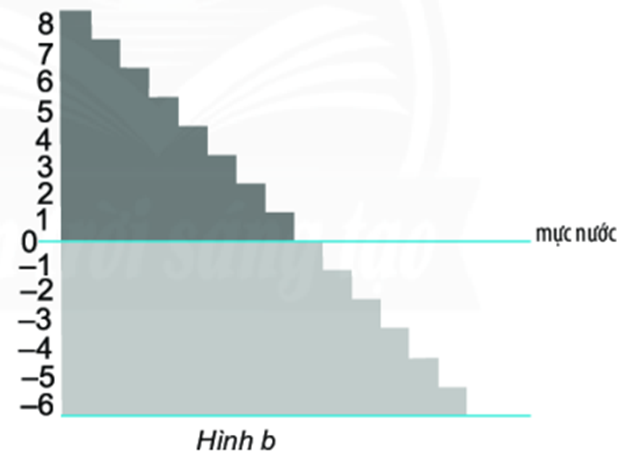 Các bậc thang có độ cao mang dấu trừ thì nằm ở trên hay ở dưới mực nước biển?
BÀI 1:  SỐ NGUYÊN ÂM VÀ TẬP HỢP CÁC SỐ NGUYÊN
1. Làm quen với số nguyên âm
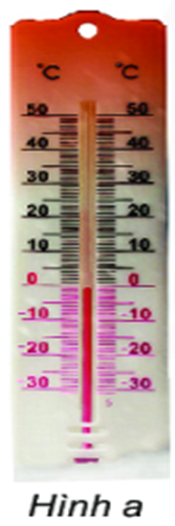 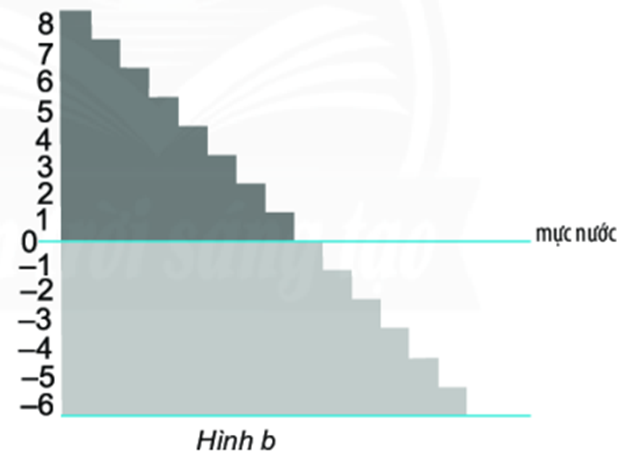 Trong đời sống, để biểu diễn nhiệt độ dưới không độ, độ cao dưới mực nước biển, để thực hiện được phép trừ hai số tự nhiên… người ta cần sử dụng một loại số mới, đó là số nguyên âm.
BÀI 1:  SỐ NGUYÊN ÂM VÀ TẬP HỢP CÁC SỐ NGUYÊN
1. Làm quen với số nguyên âm
Số nguyên âm được ghi như sau: -1; -2; -3;… và được đọc là: âm một, âm hai, âm ba… hoặc: trừ một, trừ hai, trừ ba, …
TH1: Đọc các số  nguyên âm chỉ nhiệt độ dưới 00C sau đây:
                         -40C;  -100C;   -230C.
BÀI 1:  SỐ NGUYÊN ÂM VÀ TẬP HỢP CÁC SỐ NGUYÊN
2. Tập hợp số nguyên
là tập hợp số tự nhiên
N = {0; 1; 2; 3; …}
Z = {…; -3; -2; -1; 0; 1; 2; 3; …}
- Các số tự nhiên khác 0 còn được gọi là các số nguyên dương, viết là: +1; +2; +3;… hoặc 1; 2; 3; …
Tập hợp Z gồm những loại số nào?
- Các số -1; -2; -3; … là các số nguyên âm.
- Số 0 không phải là số nguyên dương và cũng không phải là số nguyên âm.
BÀI 1:  SỐ NGUYÊN ÂM VÀ TẬP HỢP CÁC SỐ NGUYÊN
2. Tập hợp số nguyên
- Tập hợp gồm các số nguyên âm, số 0 và các số nguyên dương được gọi là tập hợp số nguyên
- Ta kí hiệu tập hợp số nguyên là Z
Z = {…; -3; -2; -1; 0; 1; 2; 3; …}
VD: -9    Z;    2021     Z;  0      Z
BÀI 1:  SỐ NGUYÊN ÂM VÀ TẬP HỢP CÁC SỐ NGUYÊN
2. Tập hợp số nguyên
TH2: Điền Đúng hoặc Sai:
Đúng
Sai
Đúng
Đúng
Đúng
Đúng
BÀI 1:  SỐ NGUYÊN ÂM VÀ TẬP HỢP CÁC SỐ NGUYÊN
2. Tập hợp số nguyên
Trong thực tế, ta thường dùng số nguyên để biểu thị các đại lượng có hướng ngược nhau, chẳng hạn:
BÀI 1:  SỐ NGUYÊN ÂM VÀ TẬP HỢP CÁC SỐ NGUYÊN
2. Tập hợp số nguyên
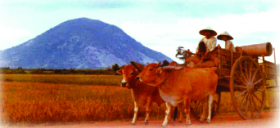 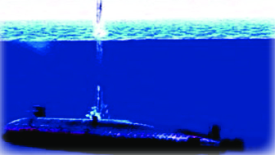 Độ cao của tàu ngầm là -20m.
Độ cao của núi Bà Đen là 986 m.
BÀI 1:  SỐ NGUYÊN ÂM VÀ TẬP HỢP CÁC SỐ NGUYÊN
2. Tập hợp số nguyên
TH3: a) Hãy nói độ cao hoặc độ sâu của các địa danh sau:
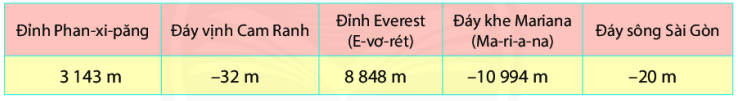 BÀI 1:  SỐ NGUYÊN ÂM VÀ TẬP HỢP CÁC SỐ NGUYÊN
2. Tập hợp số nguyên
TH3: b) Nêu các số nguyên chỉ số tiền lãi, lỗ hàng ngày trong một tuần của một người bán rau:
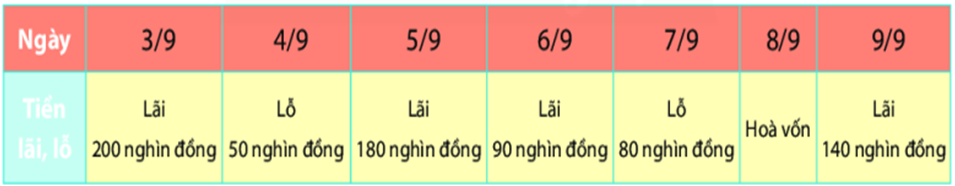 BÀI 1:  SỐ NGUYÊN ÂM VÀ TẬP HỢP CÁC SỐ NGUYÊN
2. Tập hợp số nguyên
TH3: c) Nêu các số nguyên chỉ độ cao của mỗi bộ phận nhà giàn dầu khí trên vùng Biển Đông:
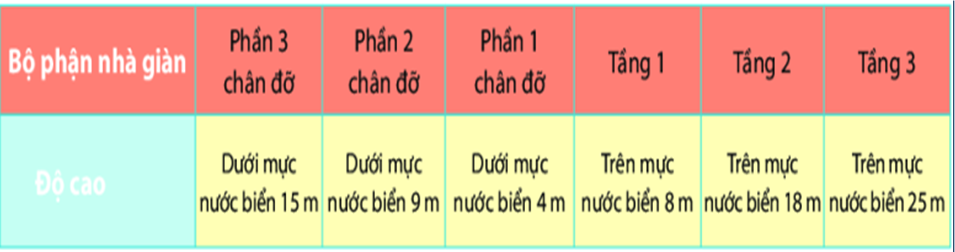 BÀI 1:  SỐ NGUYÊN ÂM VÀ TẬP HỢP CÁC SỐ NGUYÊN
3. Biểu diễn số nguyên trên trục số
Vẽ trục số sau
1
4
5
2
3
0
6
-3
-2
-1
-4
-5
-6
a) Hãy ghi các số nguyên âm nằm  giữa hai số -6 và 0 vào trục số.
b) Hãy ghi các số tự nhiên nằm giữa hai số 0 và 6 vào trục số.
-3
-4
-2
-1
2
0
1
3
4
BÀI 1:  SỐ NGUYÊN ÂM VÀ TẬP HỢP CÁC SỐ NGUYÊN
3. Biểu diễn số nguyên trên trục số
Trục số:
…
…
Số 0
Số nguyên âm
Số nguyên dương
Tập hợp các số nguyên
BÀI 1:  SỐ NGUYÊN ÂM VÀ TẬP HỢP CÁC SỐ NGUYÊN
3. Biểu diễn số nguyên trên trục số
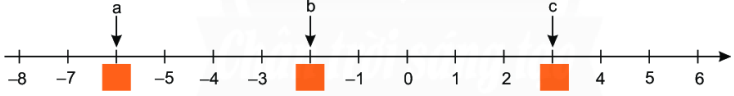 -6
-2
3
Hãy cho biết các điểm a, b, c ở hình trên biểu diễn số nguyên nào?
Hình biểu diễn các số nguyên như trên gọi là trục số.
- Điểm 0 ( không ) được gọi là điểm gốc của trục số.
- Chiều từ trái sang phải gọi là chiều dương, chiều từ phải sang trái gọi là chiều âm của trục số.
- Điểm biểu diễn số nguyên a trên trục số gọi là điểm a.
BÀI 1:  SỐ NGUYÊN ÂM VÀ TẬP HỢP CÁC SỐ NGUYÊN
3. Biểu diễn số nguyên trên trục số
+4
+3
+2
+1
0
-1
-2
-3
Trục số vẽ thẳng đứng:
-4
BÀI 1:  SỐ NGUYÊN ÂM VÀ TẬP HỢP CÁC SỐ NGUYÊN
4. Số đối của một số nguyên
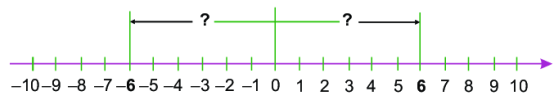 Hai số nguyên trên trục số nằm ở hai phía của điểm 0 và cách đều điểm 0 được gọi là hai số đối nhau.
Trên trục số, mỗi điểm -6; 6 cách điểm 0 bao nhiêu đơn vị?
Chú ý:
Số đối của một số nguyên dương là một số nguyên âm.
 Số đối của một số nguyên âm là một số nguyên dương.
 Số đối của 0 là 0.
VD:
6 là số đối của -6, -6 là số đối của 6.
BÀI 1:  SỐ NGUYÊN ÂM VÀ TẬP HỢP CÁC SỐ NGUYÊN
4. Số đối của một số nguyên
TH5: Tìm số đối của mỗi số sau: 5; -4; -10; 2021
LUYỆN TẬP
Bài 1: Dùng số nguyên thích hợp để diễn tả các tình huống sau:
a) Thưởng 5 điểm trong một cuộc thi đấu.
+5
b) Bớt 2 điểm vì phạm luật.
-2
c) Tăng 1 bậc lương do làm việc hiệu quả.
+1
d) Hạ 2 bậc xếp loại do thi đấu kém.
-2
LUYỆN TẬP
Bài 2: Các phát biểu sau đúng hay sai:
Đúng
Sai
Đúng
Đúng
Đúng
Đúng
LUYỆN TẬP
Bài 3: Số nguyên nào thích hợp cho các ô trống sau:
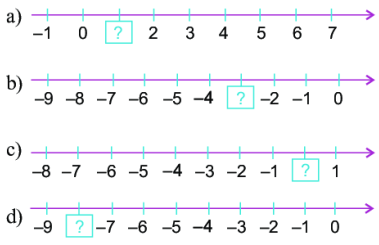 1
-3
0
-8
LUYỆN TẬP
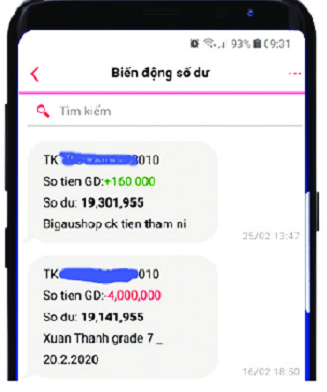 Bài 4: Ông M nhận được hai tin nhắn từ một ngân hàng với nội dung như sau:
“Tài khoản …010. Số tiền giao dịch +160 000”
“Tài khoản …010. Số tiền giao dịch -4 000 000”
Em hãy giải thích ý nghĩa của số âm và số dương trong mỗi tin nhắn trên.
LUYỆN TẬP
Trả lời
1. “Số tiền giao dịch +160 000” nghĩa là số tiền vào là 160 000.
2. “Số tiền giao dịch -4 000 000…” nghĩa là số tiền ra là 4 000 000.
DẶN DÒ
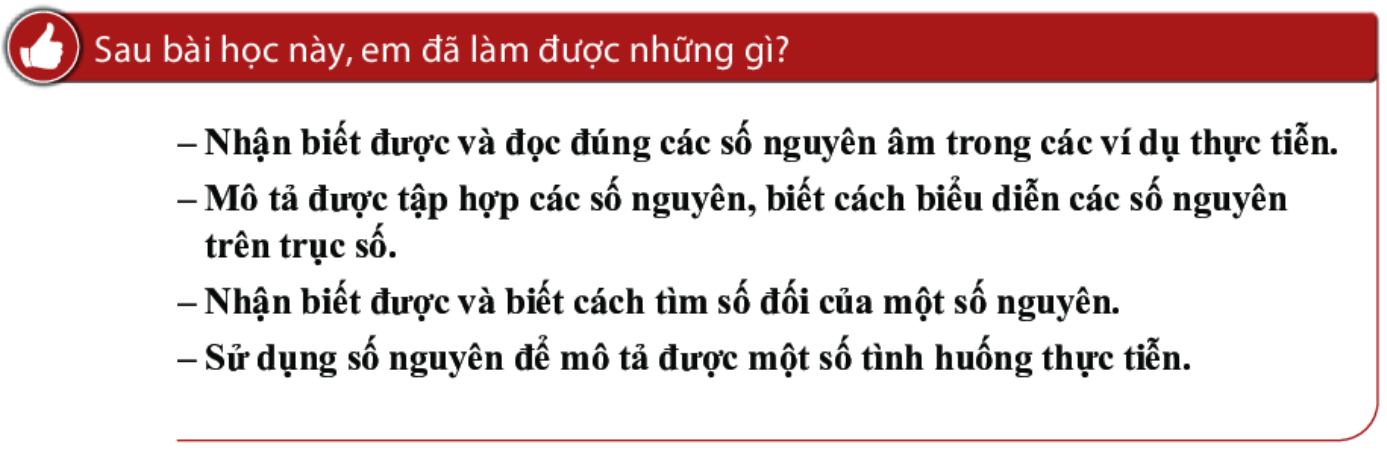 - Các em về nhà xem lại các mục 1, 2, 3.
- Luyện tập thêm các bài tập 1 - 6 trang 54, 55 SGK